Welcome
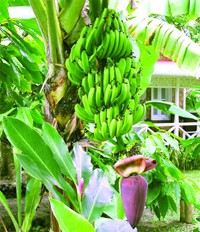 Introductions
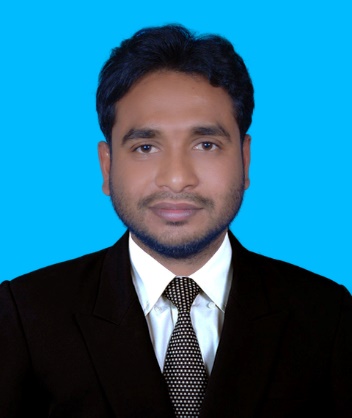 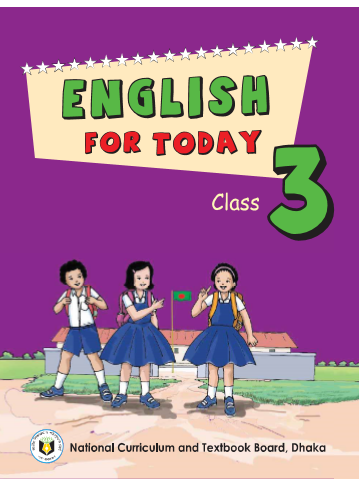 Md.Sarwar Jahan
Assistant Teacher
Ramnagar Govt. Primary School.
Godagari , Rajshahi.
Mobile no: 01766607536
Email:sarwarjahan03@gmail.com
Subject : English
Class: Three 
Unit : 36
Lessons: 1-3
Date:20.02.2020
Time:50 Minutes.
Learning Outcomes
Students will be able to :
1.1.1 : Repeat words, after the teacher with 
           proper  sounds and stress;
1.1.2 :  Say words with proper sounds and stress.
Look at the pictures
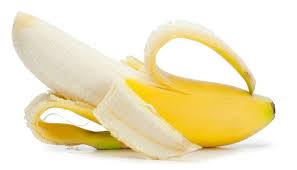 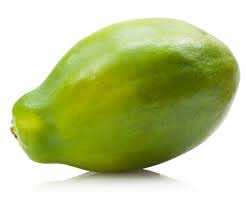 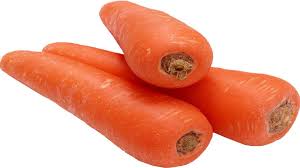 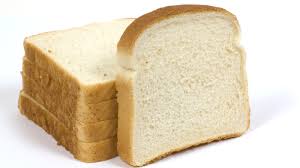 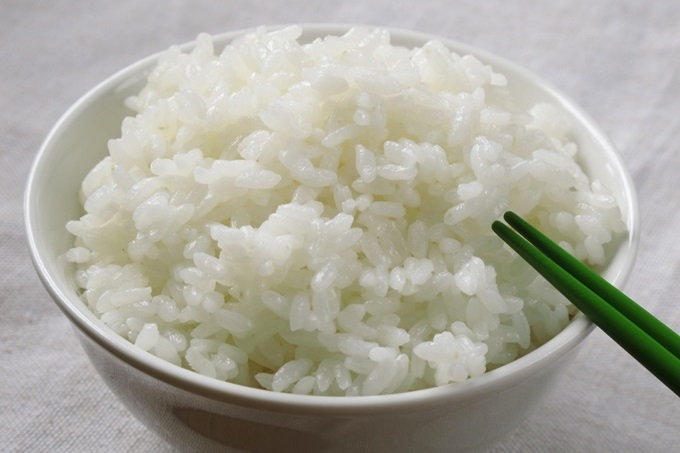 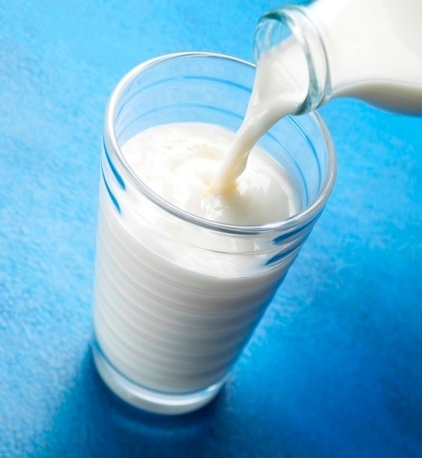 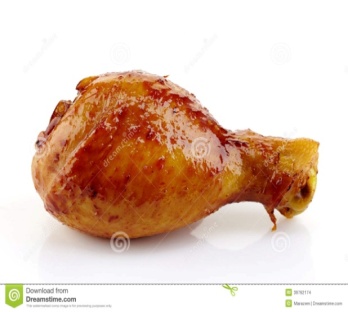 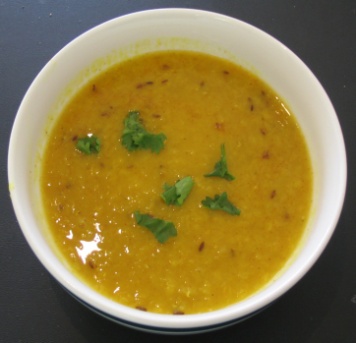 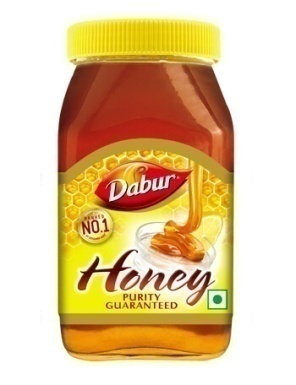 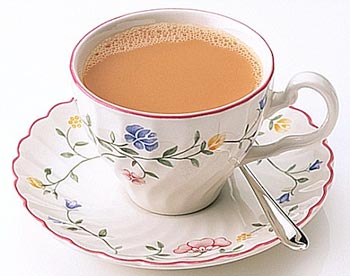 Which things can you see in this picture ?
Today’s Lesson
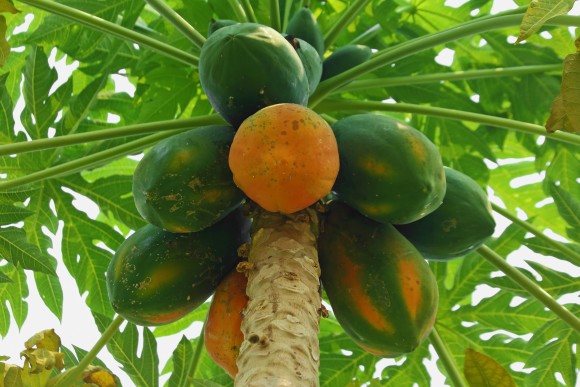 Food we need
Listen and say
Look at the pictures
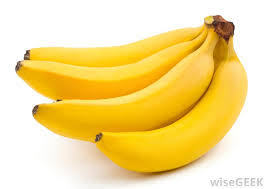 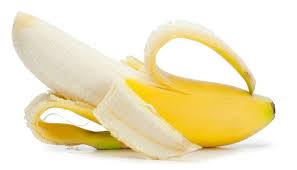 banana
Look at the pictures
Listen and say
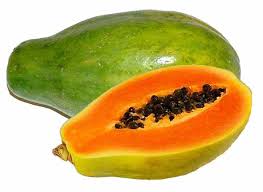 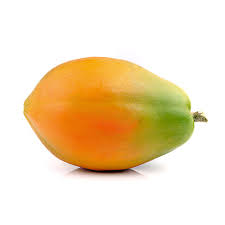 papaya
Look at the pictures
Listen and say
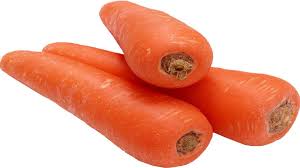 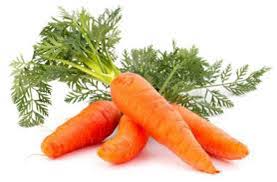 carrot
Pair work
Say the name of picture
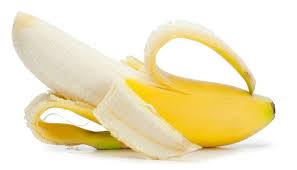 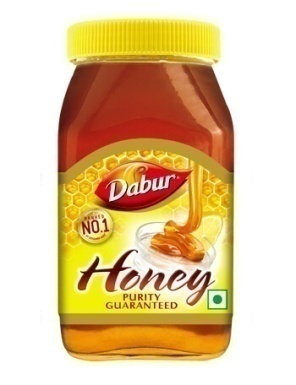 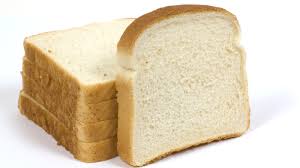 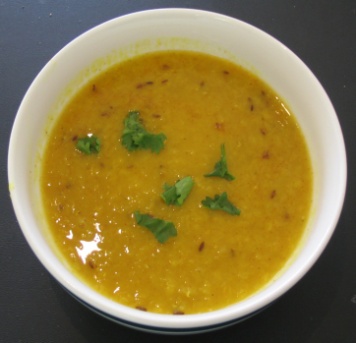 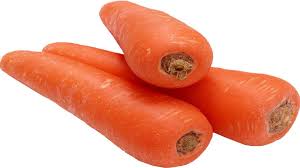 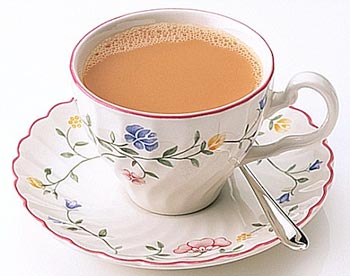 Look at the pictures
Listen and say
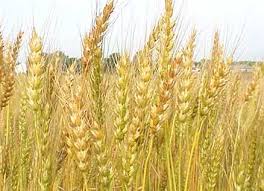 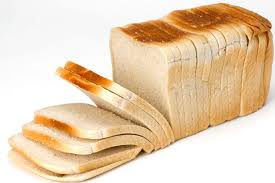 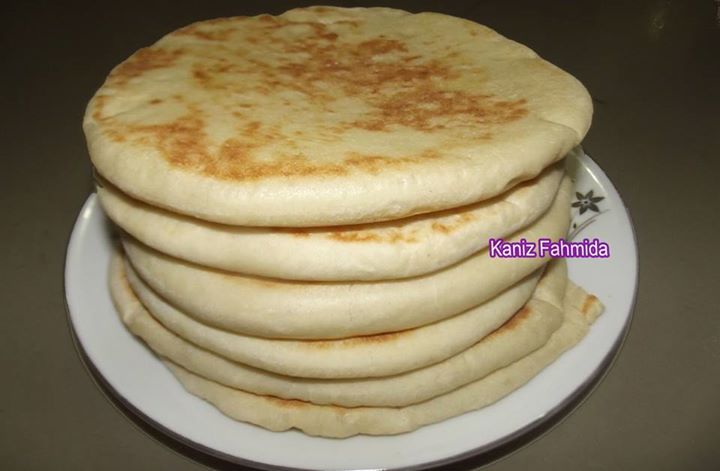 Ruti, Bread
Look at the pictures
Listen and say
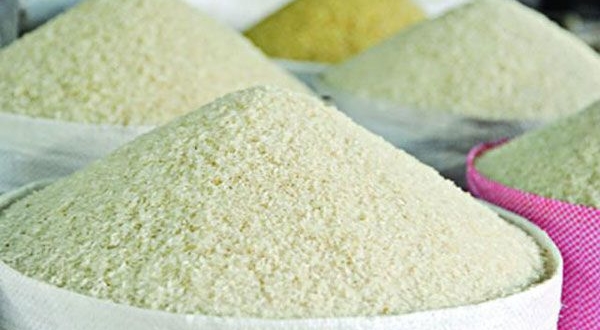 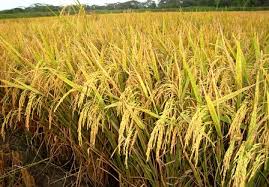 Rice
Look at the pictures
Listen and say
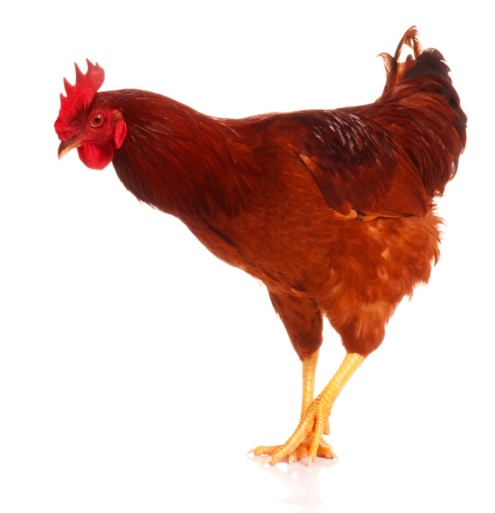 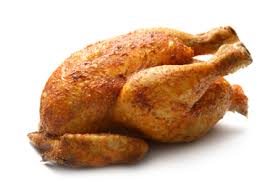 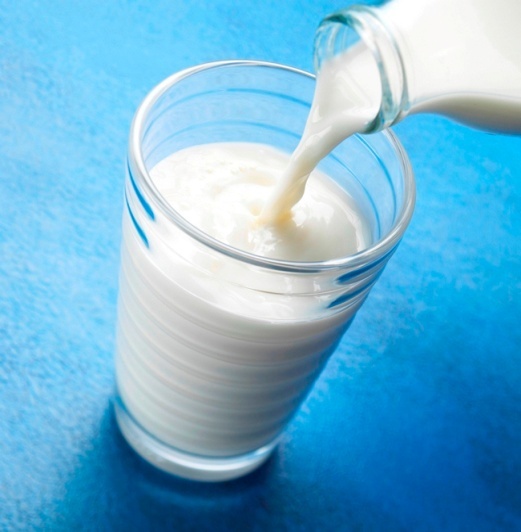 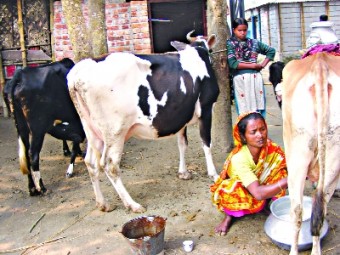 milk
chicken
Group work
What foods are from plant and trees? 
What foods are from animals?
banana, papaya, carrot, chicken, milk, honey, bread,ruti, rice , juice, lentils, tea.
Look at the pictures
Listen and say
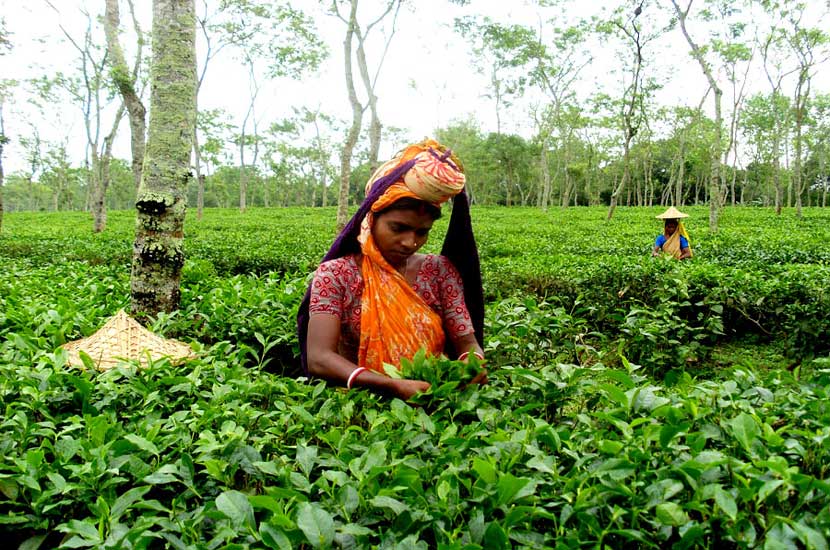 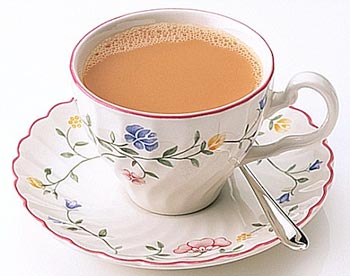 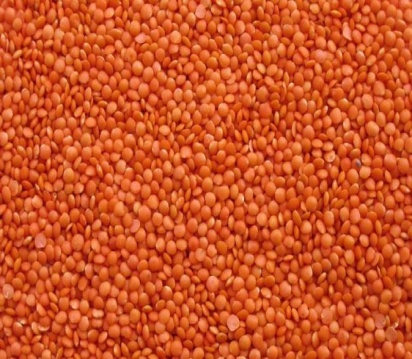 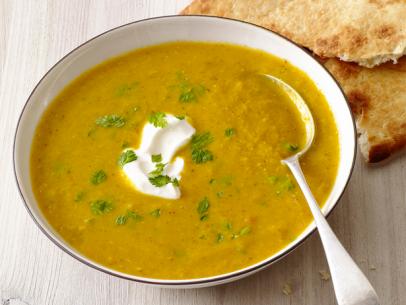 tea
lentils
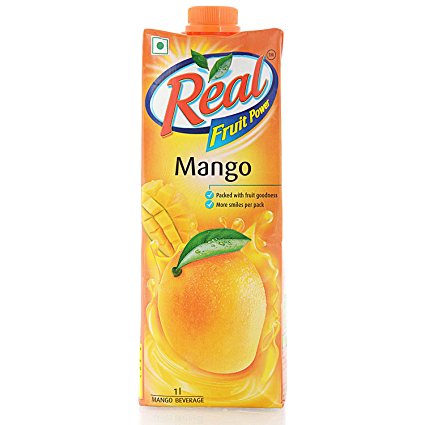 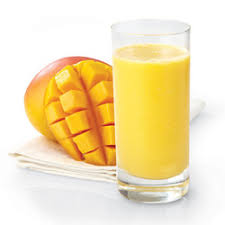 Look at the pictures
Listen and say
juice
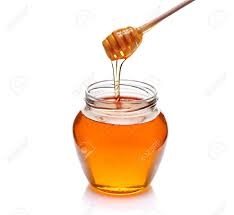 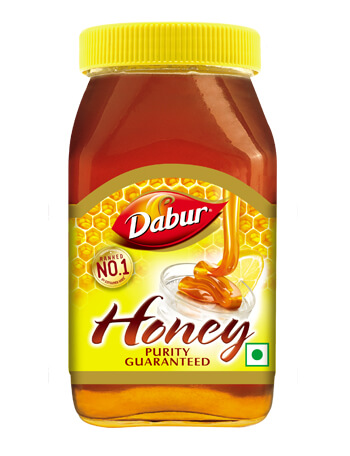 honey
Evaluation
Answer the following questions
What foods are from plant and trees? 
What foods are from animals?
Home work
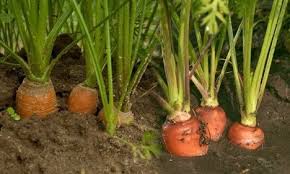 Write the name of five another foods.
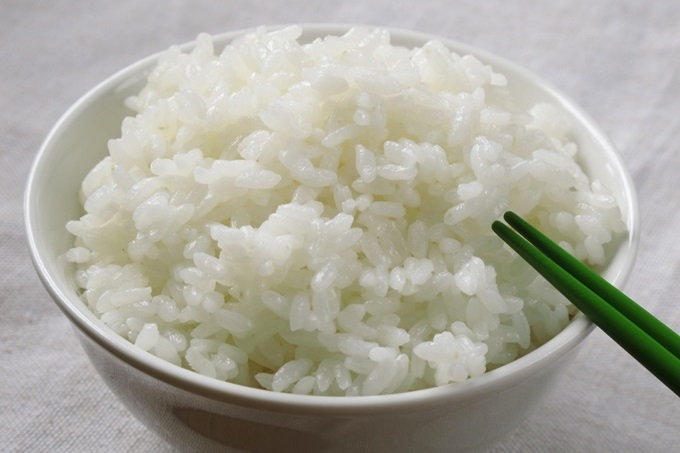 Thanks to all